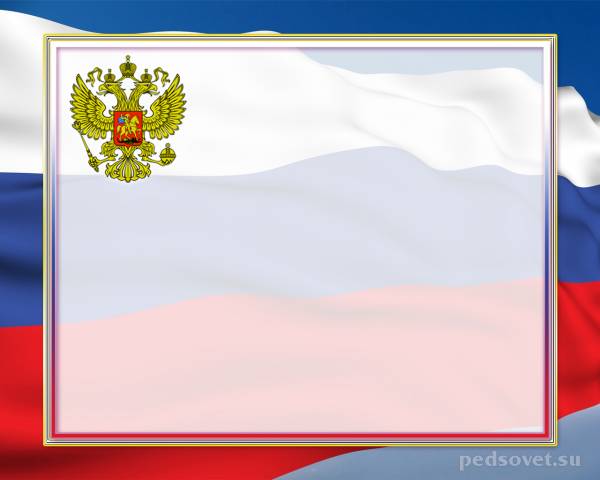 Я – гражданин
России
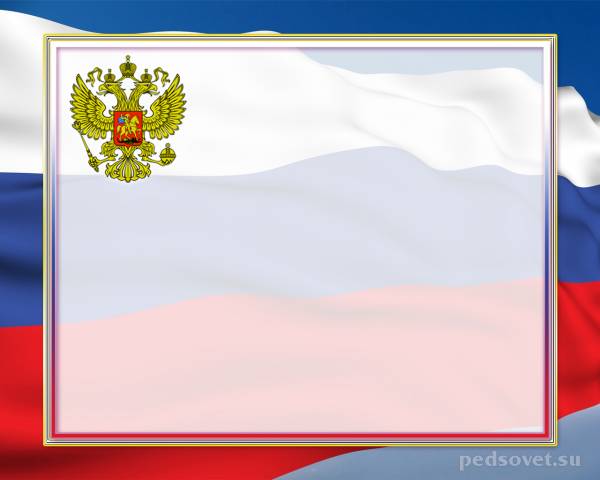 Гражданин - это человек определенной страны, который соблюдает законы, имеет права и обязанности, тот кто любит свою страну и делает все для ее блага.
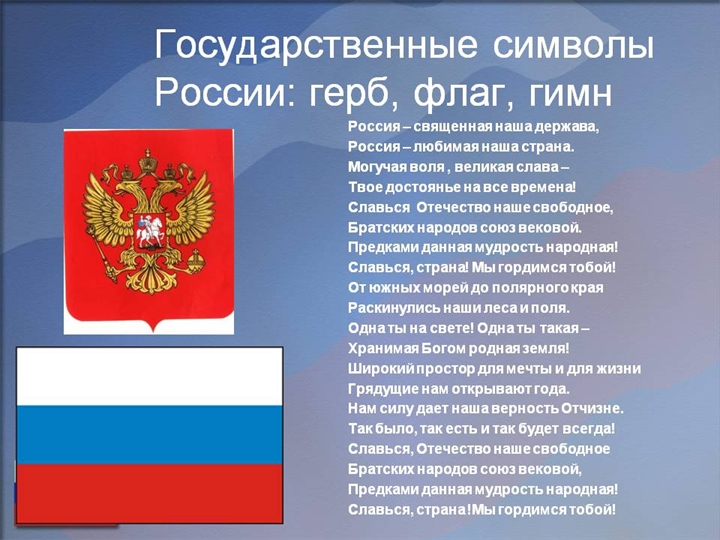 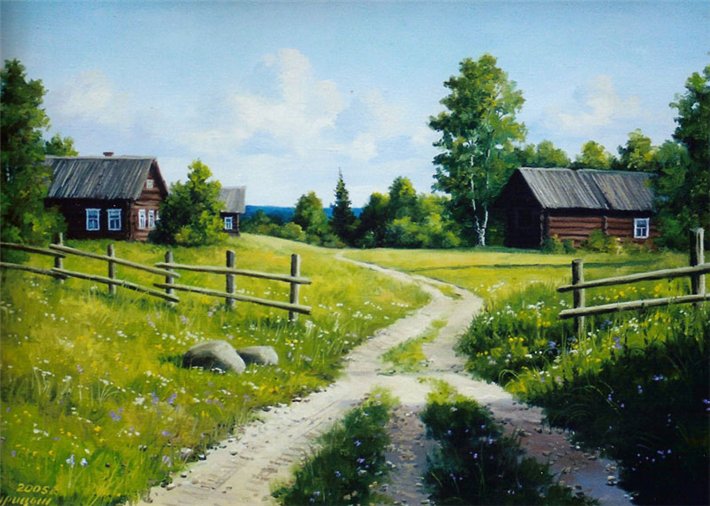 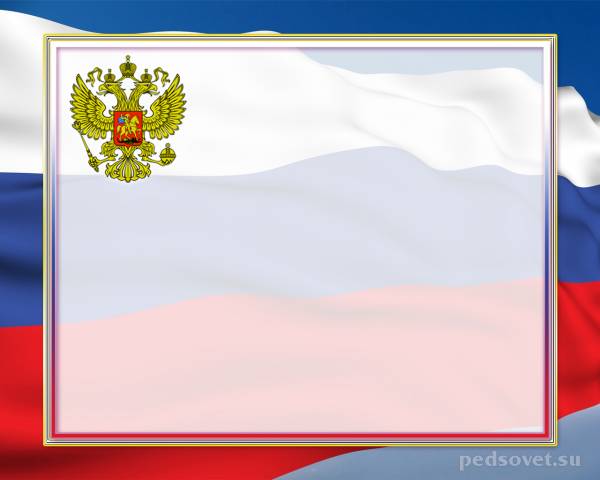 «Патриотизм - это не значит только одна любовь к своей Родине. Это гораздо больше… Это – сознание своей неотъемлемости от Родины и неотъемлемое переживание вместе с ней ее счастливых и ее несчастных дней». 
	(Алексей Николаевич Толстой, русский писатель )
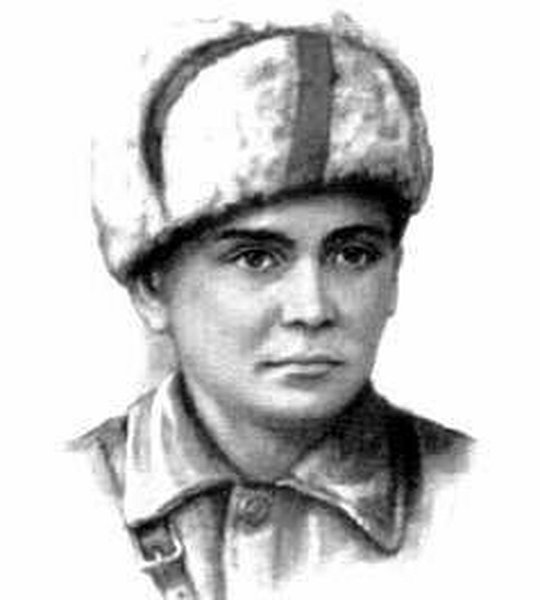 11 февраля 1930 — 17 февраля 1944
17 июня 1926 — 24 января 1943
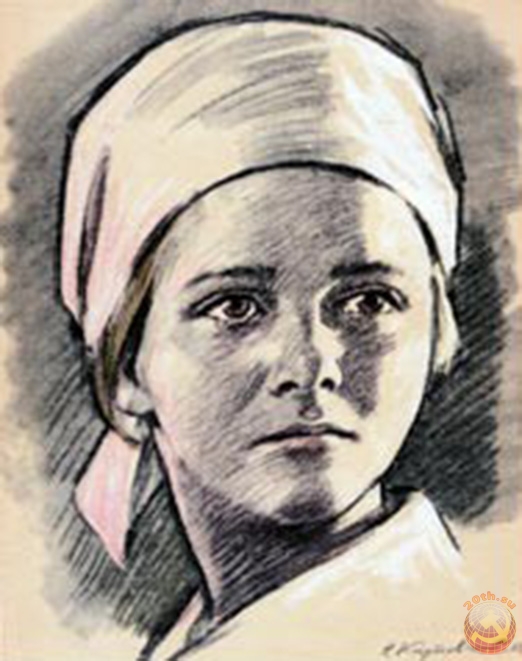 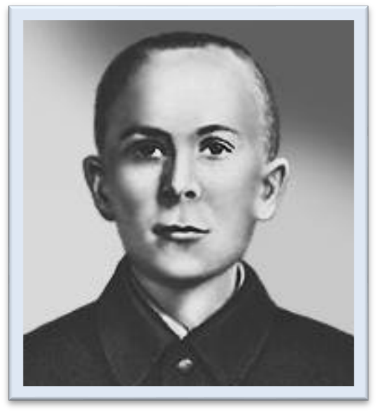 29 октября 1929 — 
	11 мая 1944
20 февраля 1926 — 
  10 января 1944
Вечная память
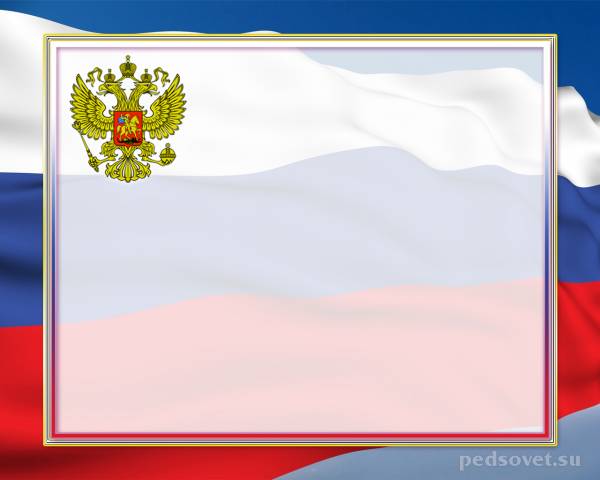 Я- гражданин    России
!